English Genitives in coordinate structures
Caleb Feltis
University of Minnesota
2
Introduction
Consider
(1)	John and Mary’s table is very big.
(2)	John’s and Mary’s tables are very big.
(3)	*/??My and Mary’s tables are very big.
(4)  */??Mine and Mary’s tables are very big.
(5)	*/??Me and Mary’s table is very big. 
(6)	*/??Your and my tables are very big. 
R-expressions are fine in coordinate genitive structures, but pronouns show a resistance
To complicate the problem further, the unexpected acceptability of
(7) His and Mary’s tables are very big.
3
Roadmap
To propose one possible solution I will claim the following:
There are three forms of genitive in English: 
Pronominal: my book
Prenominal: John’s book
Oblique: the book of John’s (Payne 2013)
These distinguish themselves from one another via a clitic vs affix distinction and a structural vs non-structural case distinction.
Coordinate structures are formed cyclically (following Wagner 2010) and these cyclic spell-outs assign the oblique genitive to their coordinate.
The ungrammaticality of these sentences come from 1) a double case assignment, 2) a coordinate phrase not marked for case, or 3) a coordinate mismatched for the case of its coordinate phrase
4
Clitics vs Affixes
Clitics are syntactically distinct nodes, albeit phonologically dependent
Affixes are morphological
The oblique and pronominal genitive are examples of affix, the prenominal genitive is a clitic, under Carstair‘s (1987) criteria
5
Structural vs Non-structural case
The oblique and pronominal genitive are examples of affix, the prenominal genitive is a clitic
There is another distinction to be made: case
The pronominal genitive has non-structural case: it comes into the syntax already marked for +GEN
The prenominal and oblique genitive have structural case: they receive their case from the syntax
6
Clitics vs Affixes
(9) John’s table(clitic, structural case)
(8) My table(affix, non-structural case)
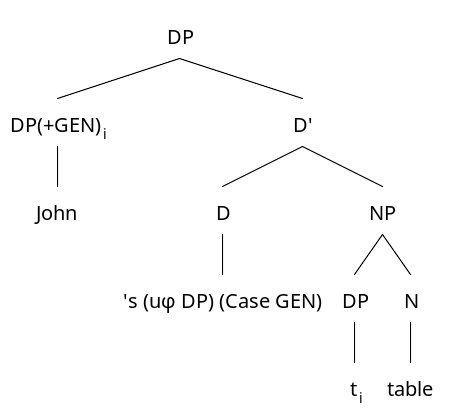 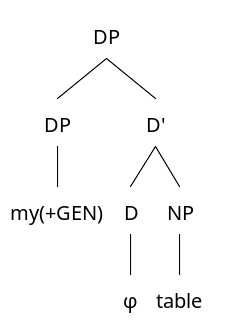 In both (8) and (9), the D head has an EPP feature which demands the spec position be filled by something marked for +GEN.
7
Clitics vs Affixes
(9) John’s table(clitic, structural case)
(10) This table of John’s(affix, structural case)
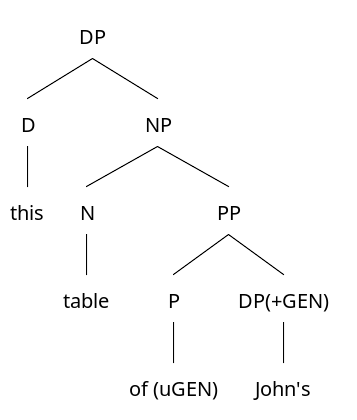 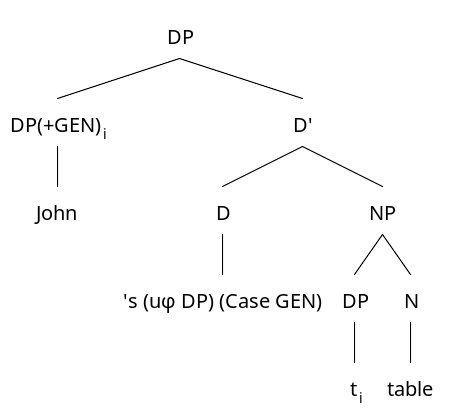 8
Coordinate Structures
Consider
(11)	a. This is John, Tom, and Mary’s table. 	b. This is John and Tom’s | and Mary’s table.	c. #This is John and Tom | and Mary’s table.

The different prosodic boundaries not only have different interpretations, but it appears as if the ‘s is mandatory before a boundary
I propose this ‘s is the oblique genitive, same as this table of John’s
9
Coordinate Structures
Following Wagner (2010)
Cyclic analysis of coordinate structures
(12)	Two apples were given out, but I don’t know to whom. Who was given an apple?	a. Lysander | and Demetrius || and Hermia respectively	b. Lysander || and Demetrius | and Hermia respectively	c. # Lysander | and Demetrius | and Hermia respectively
Wagner’s theory is composed of two assumptions
(13) Strong Right-Branching Conjecture	In a given work-space, grammar only generates right-		branching structures.
(14) The Recursive Step	Each output can re-enter a new work-space to build a bigger 	expression.
10
Coordinate Structures
(15) Lysander | and Demetrius | and Hermia
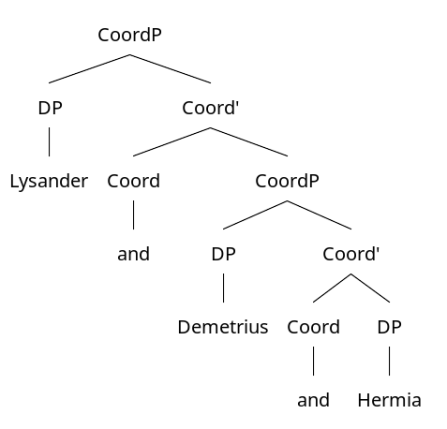 11
Coordinate Structures
(16) Lysander || and Demetrius | and Hermia
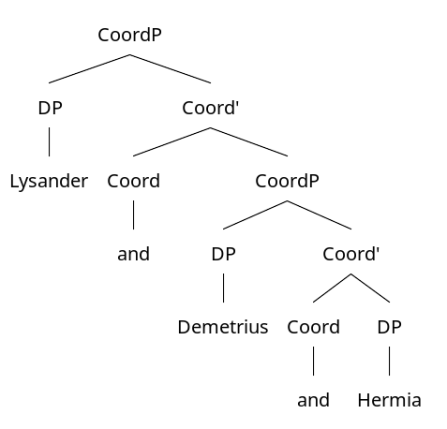 12
Coordinate Structures
(17) Lysander | and Demetrius || and Hermia
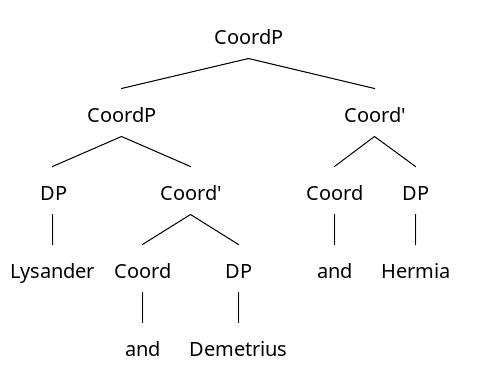 13
Coordinate Structures
Recall the original problem
(18)	a. This is John, Tom, and Mary’s table. 	b. This is John and Tom’s | and Mary’s table.	c. #This is John and Tom | and Mary’s table.

This can now be explained relatively straight-forwardly under Wagner’s analysis
We see that the prosodic boundaries are necessarily followed by ‘s
I propose that the cycle spell-out requires the oblique genitive
14
Coordinate Structures
(19) John, Tom, and Mary’s table
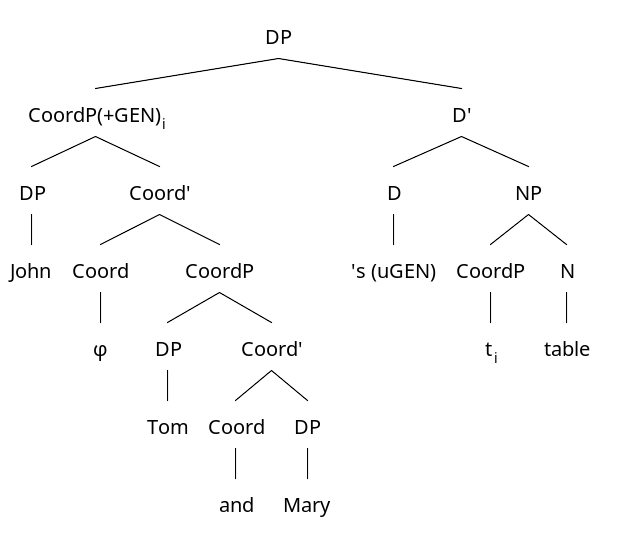 15
Coordinate Structures
(20) John and Tom’s | and Mary’s table
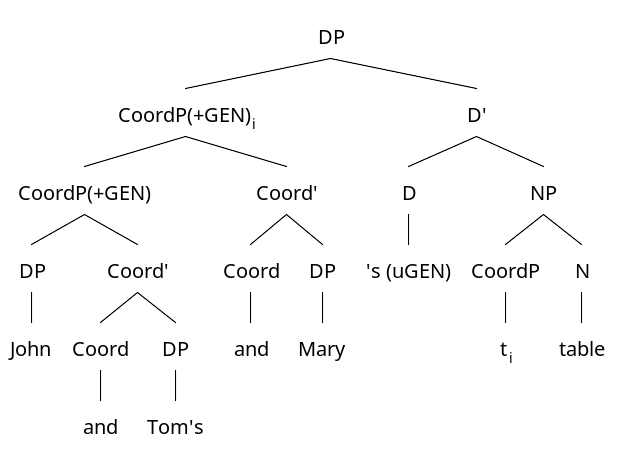 16
Analysis
Recall the original problem
(1)	John and Mary’s table is very big.
(2)	John’s and Mary’s tables are very big.
(3)	*/??My and Mary’s tables are very big.
(4)  */??Mine and Mary’s tables are very big.
(5)	*/??Your and my tables are very big. 
(6)	*/??Me and Mary’s table is very big.
(7) His and Mary’s tables are very big.
17
Analysis
I have made the following claims
The pronominal genitive (my, your, his, etc.) is an affix form brought about from non-structural case.
The ‘s genitive has two separate forms:
A clitic form which agree probes its domain and resolves a DP’s uninterpretable case as +GEN, which is unpronounced
An affixal form (oblique genitive) brought about by certain structural case realizations (of, cycle spell-out boundaries in coordinates) which is pronounced
Both D heads (‘s and the silent) require their spec position to be marked for +GEN
Using these, an analysis for the varying acceptabilities is relatively straight-forward
18
*My and Mary’s table
(21)
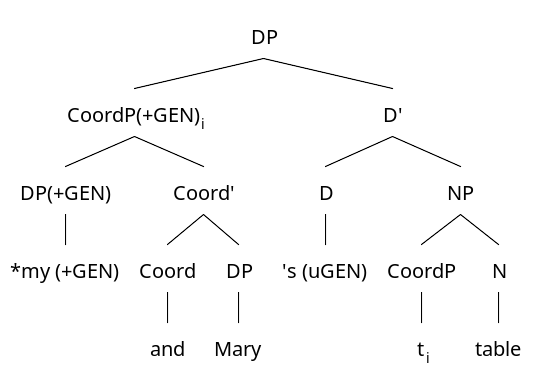 19
*My and Mary’s table
Ungrammatical because my is double marked for case and two different pronunciations
*My and Mary’s table goes through the following derivation
The coordinate my enters. As we want it to be marked for +GEN it has undergoes a spell-out cycle. However, it is further already marked for +GEN from its inherent case, which demands it be pronounced like [maɪ]
My is coordinated with Mary and the CoordP is complete
The CoordP recieves +GEN from the D head ‘s
This +GEN distributes itself to all spell-out boundaries and assigns them the oblique genitive
My is assigned the oblique genitive, which demands it be pronounced like [maɪn]
My cannot be pronounced like [maɪ] and [maɪn] simultaneously and the phrase is ungrammatical
20
*My and your table
(22)
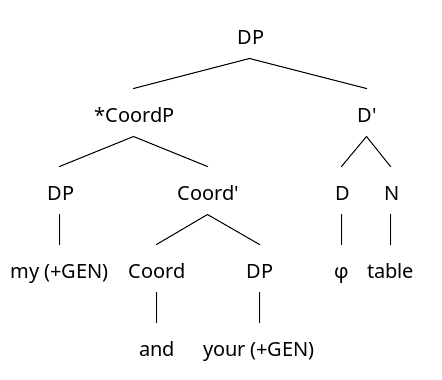 21
*My and your table
Ungrammatical because CoordP is not marked +GEN
*My and your table goes through the following derivation
The coordinate my enters. As we want it to be marked for +GEN it undergoes a spell-out cycle. However, it is further already marked for +GEN from its inherent case, which demands it be pronounced like [maɪ]
My is coordinated with your which is also already marked for +GEN from its inherent case and the CoordP is complete
The CoordP occupies the null D head’s spec position, which must be occupied by something marked for +GEN
The CoordP is not marked for +GEN and the phrase is ungrammatical
22
*Me and Mary’s table
(23)
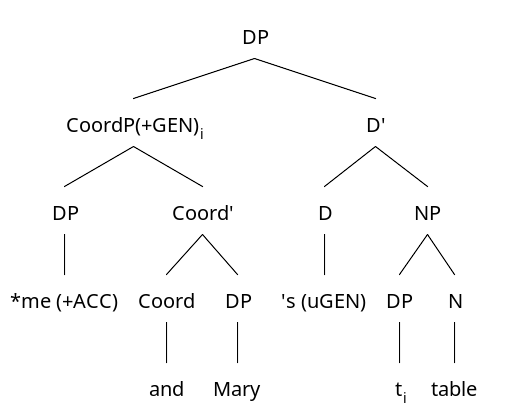 23
*Me and Mary’s table
Ungrammatical because me, which is marked for +ACC, is under a CoordP marked for +GEN
*Me and Mary’s table goes through the following derivation
Me enters the syntax marked for +ACC from its inherent case. We do not want it marked for +GEN so it coordinates with Mary and the CoordP is complete
The CoordP receives +GEN from the D head ‘s
The CoordP is marked for +GEN but one of its coordinates is marked for +ACC making the phrase ungrammatical.
24
His and Mullova’s relationship
In Payne’s (2011) corpus analysis he noted an unusually high number of English coordinated genitives with the pronominal genitive his
(24) His and Mullova’s relationship ended when Mullova became 	pregnant 
My analysis supports this
his has the same form for oblique and pronominal genitive thus it can fulfill both roles simultaneously
25
His and Mullova’s relationship
(25)
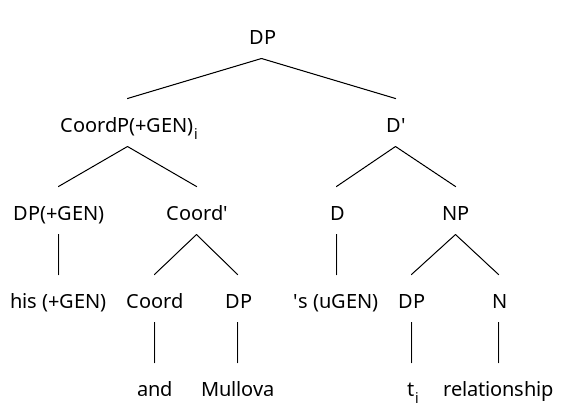 26
Conclusions
Under these assumptions, we are able to explain why, at the very least, most speakers find coordinating English genitives cumbersome at best and impossible at worst.
My analysis offers
Further evidence for a clitic/affix distinction in English
Evidence that English Genitive pronouns have non-structural case and thus come into the syntax already marked for case
Evidence that a coordinate structure must receive case from the syntax and cannot simply receive it from its coordinates
27
Remaining Problems
Although I have started work on an analysis, a number of issues still remain with it.
How can we be sure pronominal genitives have non-structural case?
Why is the genitive case licensed by the clitic ‘s unpronounced but the genitive case licensed by the cyclic spell-out or by prepositions is pronounced?
How can we explain the enormous variation of acceptability among speakers of even the same dialect?
28
References
Carstairs, Andrew. 1987. Diachronic evidence and the affix-clitic distinction. 	Papers from the 7th International Conference on Historical Linguistics 	(1987), 151-36.
Lowe, John. 2015. English possessive ‘s: clitic and affix. Nat Lang Linguist Theory 	(2016) 34, 157-195.
Lyons, Christopher. 1985. The syntax of English genitive constructions. J. 	Linguistics (1986) 22, 123-143.
Payne, John. 2011. Genitive coordinations with personal pronouns. English 	language and Linguistics 15.2, 363-385.
———. 2013. The oblique genitive in English. In Kersti Börjars, David Denison & 	Alan Scott (eds.), Morphosyntactic categories and the expression of 	possession, 177–92. Amsterdam and Philadelphia: John Benjamins.
Wagner, Michael. 2010. Prosody and recursion in coordinate structures and 	beyond. Nat Lang Linguist Theory (2010) 28, 183-237.
Woolford, Ellen. 2006. Lexical case, inherent case, and argument structure. 	Linguistic Inquiry (2006) 37, 111-130.
Zwicky, Arnold M., and Geoffrey K. Pullum. 1983. Cliticization vs. inflection: 	English n’t. Language 59(3): 502–513.